BUDGET ALLOCATION REVIEW LEARNING SESSION
Topic 2: Success Criteria, Guiding Principles, and Different Models
Oct. 28-Nov. 8, 2024
Ann M. Sherman, Executive Vice Chancellor Finance & Administration

Jen St. Peter, AVC Budget & Fiscal Planning
1
TOPICS FOR TODAY
BARC purpose & progress to-date
1.
Budget model principles and success criteria
2.
Types of budget models
3.
BARC decision points
4.
2
PURPOSE OF BARC AND EXPECTED OUTCOMES
The key objective/outcome of this team’s work is a recommendation regarding CU Denver’s future budget allocation process which will:  
Build a healthy financial awareness that aligns with CU Denver’s strategy and enables adaptive responses to emerging opportunities.  
Establish a multi-year financial horizon which includes an understanding of revenue, as well as enduring allocation principles which facilitate our institutional objectives.  
Explore budgeting principles in ways that enable each institutional unit to be successful in contributing to our collective mission and purpose.
Identify improvements to the allocation process that increase institutional strategic flexibility, transparency, and accountability in decision-making.
Support the future work of shared governance groups across the CU Denver campus through the development of timely, accurate information by which to encourage informed discussion and debate on matters of common interest.
3
TOPICS COVERED IN THE FIRST FOUR BARC SESSIONS
4
BUDGET MODEL PRINCIPLES
5
SUCCESS CRITERIA
Increased flexibility, provides slack so that any time there is something unexpected we aren’t in a crisis
The budget recommendations support the strategic plan and strategic priorities – shared values, 2030 goals
The model accounts for yearly cost increases (tech, insurance, library, etc.)
Simple, predictable, transparent; simple enough to understand and articulate (not convoluted)
Long-term analysis for modeling and prediction/forecasting
Model includes a “human” element and is not just a formula
Baseline data for is correct, ensures that no unit starts “in the red” (in a deficit scenario) 
Student retention and student experience
Encouragement of collaboration amongst schools and colleges
Opportunities for shared governance input
6
CURRENT BUDGET MODEL PRINCIPLES
How do the principles from the current budget model align or not with these success criteria?  
Would the committee recommend any changes to the principles?
7
ASSESSMENT OF ALIGNMENT BETWEEN SUCCESS CRITERIA AND PRINCIPLES
There is reasonably good alignment between the success criteria and the current model’s principles.  
The success criteria can add more detail to the principles and help to operationalize them by making them measurable.
There may be value in ranking the principles to identify a “north star” as opposed to a full constellation.
May want to be explicit that the goal is to ensure that both the campus AND individual units need to be financially healthy.
May want to explicitly outline a “human element” into the principles.
8
SPECTRUM OF BUDGET MODELS
9
BUDGET MODELS IN HIGHER EDUCATION
10
*Shading indicates CU Denver’s current budget model type
INCENTIVE-BASED BUDGET MODELS
“Centralized”: 
Funding to support mission-related units and strategic initiatives
“Decentralized”:Very little to no funding to support mission-related units and strategic initiatives
11
*Shading indicates CU Denver’s current budget model type
CHANGE IN BUDGET ALLOCATIONS UNDER DIFFERENT MODELS
Each of these models would result in varying budget allocation changes over time based on what values they weight.
The work of the BARC and the CU Denver community is to identify the values and principles that are important to our success and align our budget model with these.​
Through this, we will align campus budget allocations with our mission and strategic plan.​
12
RESULT FROM SESSION #3 HOMEWORK
13
RESULT FROM SESSION #3 HOMEWORK
14
DECISION POINTS IN AN INCENTIVE-BASED MODEL
15
REVENUE ALLOCATIONS
What incentives should be created through revenue allocations?
Instruction, majors, research, outcomes/outputs?
Based on desired incentives, how should each type of unrestricted fund revenues be treated?
Tuition
Differential tuition
State support
Indirect Cost Recovery
How should auxiliary revenues be treated?
Extended Studies
Sales & Services of Educational Activities
Current budget model:
Pools tuition revenue and allocates based on instruction and majors
Pools state support and allocates incrementally
Pools indirect cost recovery and allocates based on sponsored research expenditures
Directly allocates auxiliary revenues to the academic units, but this revenue has no impact on the unrestricted fund budget
16
INDIRECT COSTS
How should campus-wide expenses be funded?  What level of influence do academic units have over their share of these expenses?
Through a set percentage?
Allocated in the model?
How should administrative and support units be funded?
Through a set percentage?
Allocated as expenses in the model?
Hybrid, with some costs off the top and others allocated?
If indirect costs are to be allocated, what variables should be used for each pool?
Current budget model:
Allocates campus-wide expenses in the model
Allocates administrative and support unit expenses in the model
Has seven cost pools, each with its own variables to allocate the expenses
17
INDIRECT COSTS
Taking central costs off at the front-end:
Is simple
Shares increases or decreases in revenue between academic and administrative units
Can be seen as less transparent, prevents the calculation of a “unit margin”
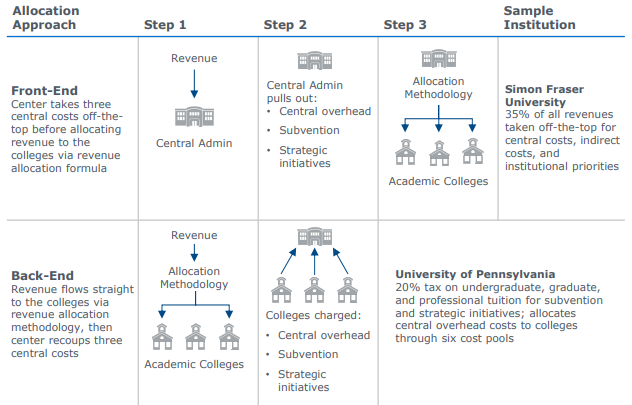 18
INDIRECT COSTS
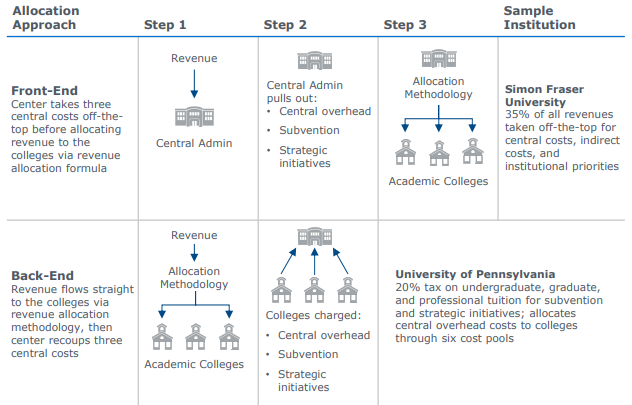 Allocating central costs “at the back-end” within the model:
Adds complexity to the model
Implies that academic units have control over their portion of central costs and can reduce consumption or otherwise change behavior to influence total spending
Can be seen as more transparent
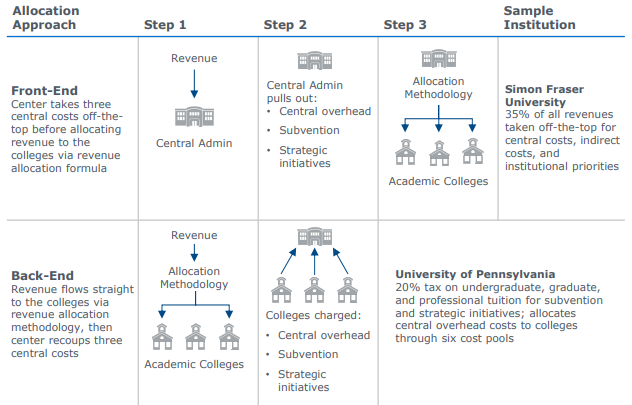 19
UNIVERSITY REVENUES (MISSION ENHANCEMENT FUND)
How should funds for units not able to cover their direct expenses be created?
How should funds for strategic initiatives be created?
Should select revenue(s) be retained or should a formula help create this?
If select revenues are retained, which ones should be considered?
If a formula/participation rate is selected, what funds should be subject or exempt from the rate?
Current budget model:
Includes the Mission Enhancement Fund, which supports units that are not able to cover direct expenses as well as strategic initiatives
Uses a formula to create the Mission Enhancement Fund
20
KEY MESSAGES FROM BARC SESSIONS #3 AND #4
Session #3:  October 10, 2024
We started to learn about other budget models, their benefits, challenges and impacts. 
We are all learning a lot more to help dispel myths and half-truths, including by understanding how things could have gone differently with different models.
We are clarifying our principles and determining the importance of having clear principles that we can measure.
We are growing our understanding of how the various parts of our institution relate to and impact the whole – and vice versa.
We increased our understanding where we are, where we want to be and how to operationalize the work.
Session #4:  October 24 , 2024
Budget model needs to consider the difference in costs between different academic programs. We may need more information about what creates differential costs currently.
The committee identified the areas for decision-making: revenue allocations, indirect costs, university revenues/mission enhancement fund.
The committee began narrowing down the types of budget models the committee wants to continue investigating.
21
WORK PLAN FOR THE ACADEMIC YEAR AHEAD
Meeting dates: ​
September 5 & 19​
October 10 & 24​
November 7 & 21​
December 12​
January 30​
February 13 & 27​
March 13​
April 9, 17, 24
Communication windows:​

September 23 - October 4​

October 28 - November 8​

November 21 - December 12​

March 13 - April 3​

Week of April 28​
22
FOR MORE INFORMATION
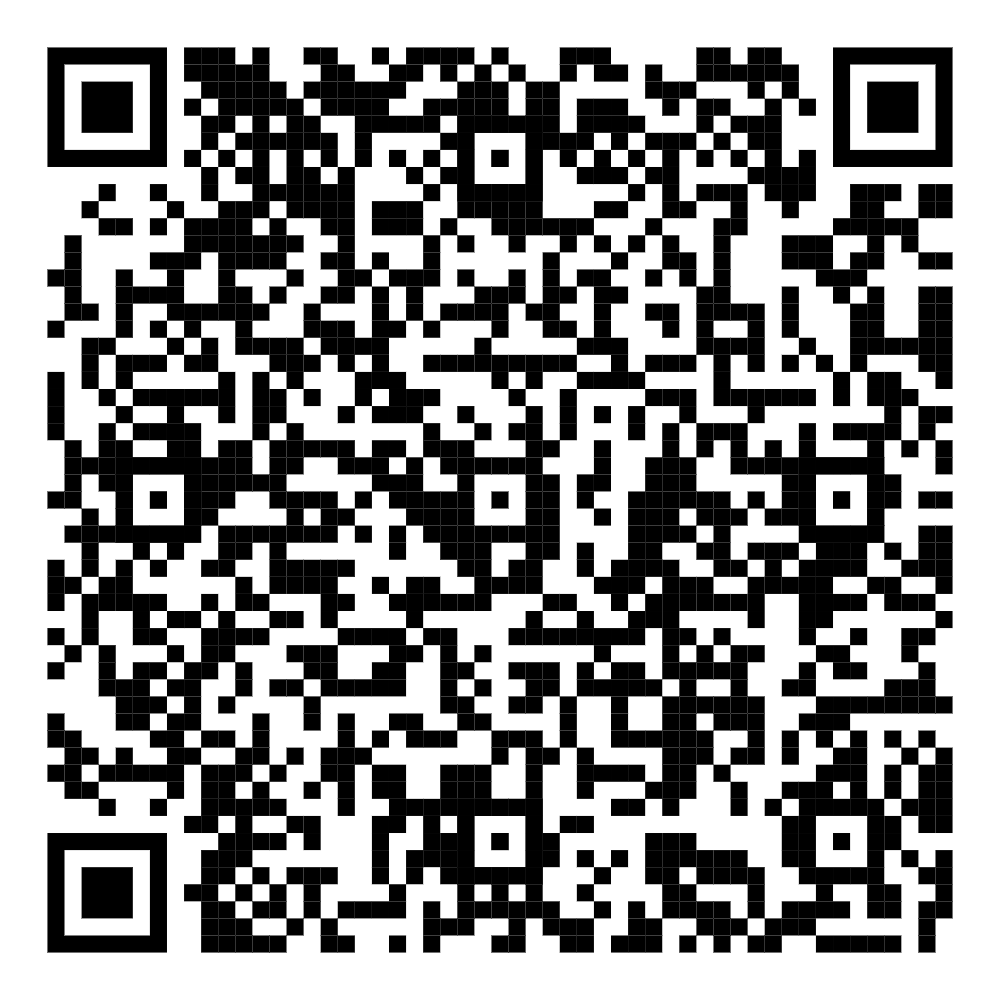 https://www.ucdenver.edu/offices/budget/budget-process/2024-budget-model-revision-process​
Ann Sherman​
ann.sherman@ucdenver.edu​
Jennifer St. Peter​
jennifer.stpeter@ucdenver.edu​
23